УФНС России по Республике Башкортостан
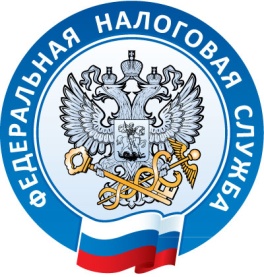 Уважаемые  вчерашние студенты! Контрольный отдел № 2 УФНС России по РБ приглашает пополнить наш дружный коллектив. Ждем активных, целеустремлённых профессионалов, не боящихся трудностей нашей интересной работы. Прием документов в отделе кадров УФНС России по РБ по 05.09.2022 включительно! Поторопитесь! По всем вопросам обращаться к начальнику контрольного отдела № 2 Петровой Наталье Михайловне (8 (347) 226-38-58, 8 917 4129559) или Ганееву Азату Камилевичу (8 937 4806302).
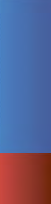